Configuring Your New Hub
Erich HuebnerHUB Liaison, HUBzero® Platform for Scientific Collaboration
HUBbub 2013
Purdue University
1
Two Sides
“Front End”
What end users see
“Back End”
What Hub Administrators see
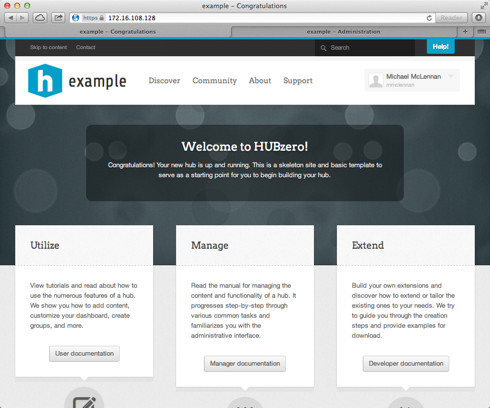 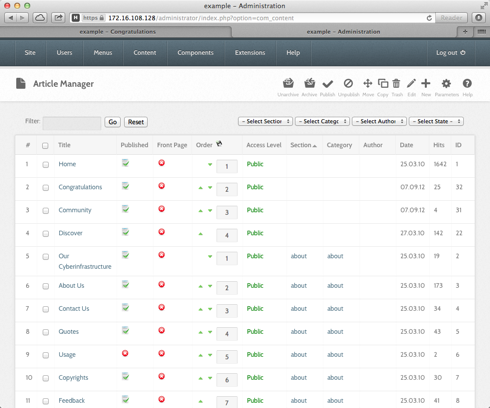 2
Change the hub name
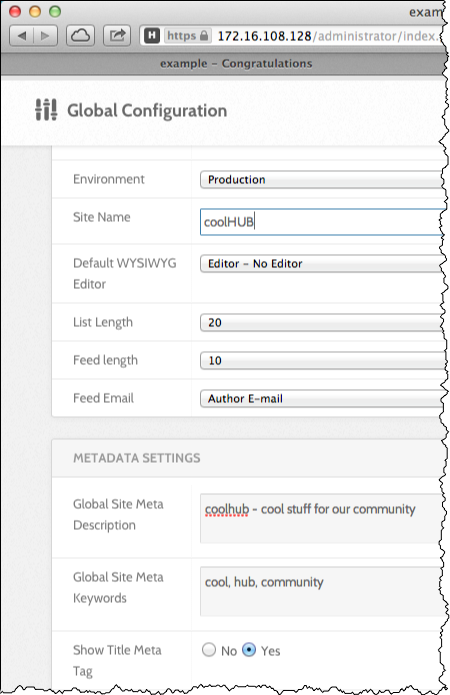 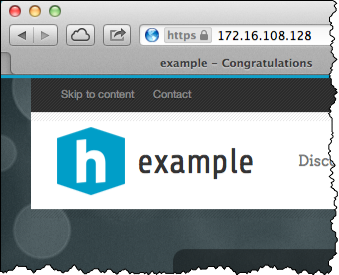 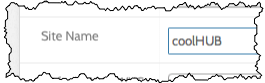 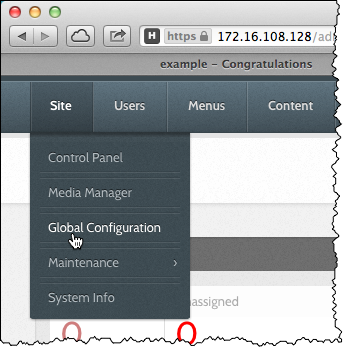 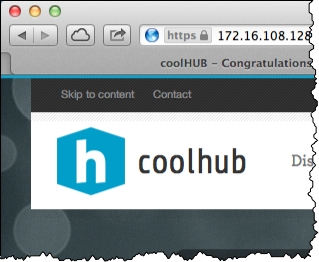 3
Change the hub style (template)
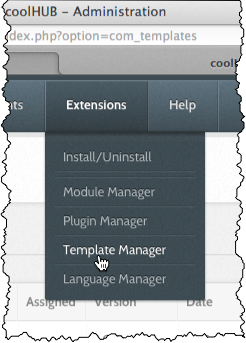 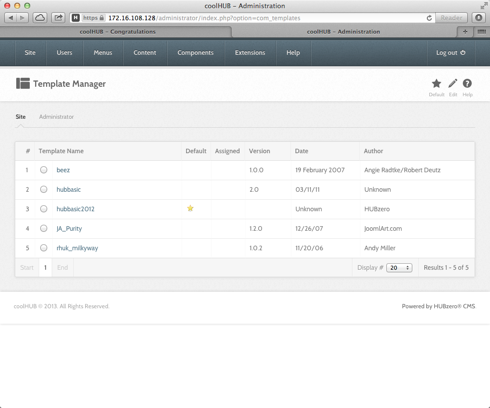 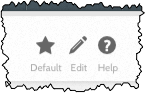 Choose another and save
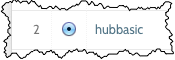 Star marks
active template
List of installed templates
4
Same site, different templates
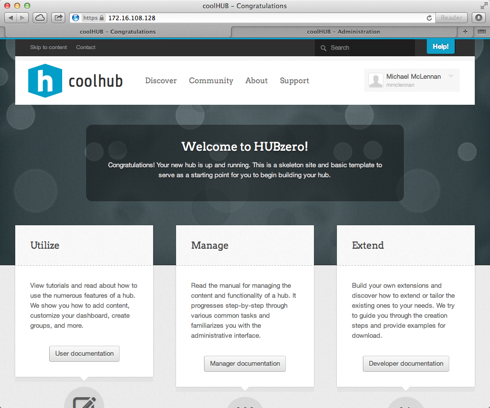 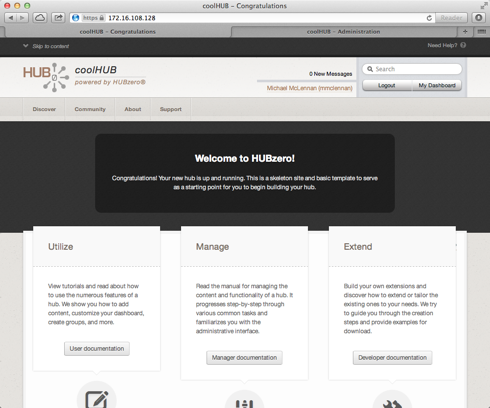 hubbasic2013
hubbasic
Create your own templates:
https://hubzero.org/documentation/
5
Changing “static” pages
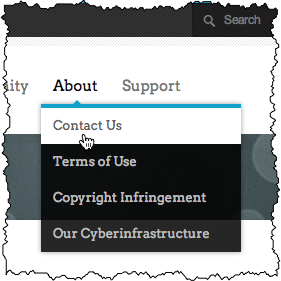 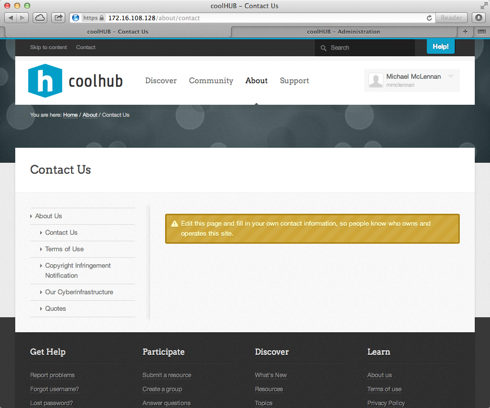 See this page on the front end?
6
Changing “static” pages
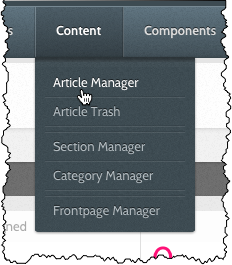 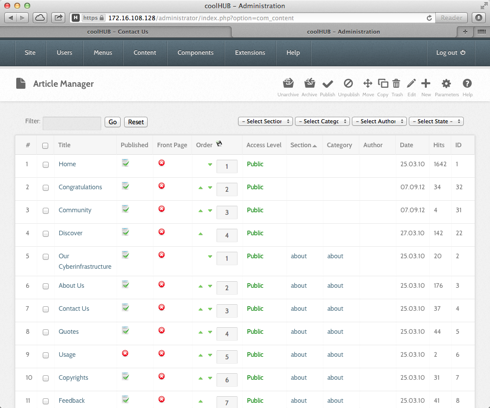 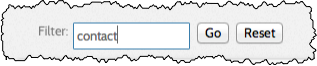 Edit this page on the back end…
7
Changing “static” pages
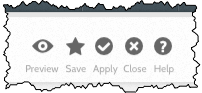 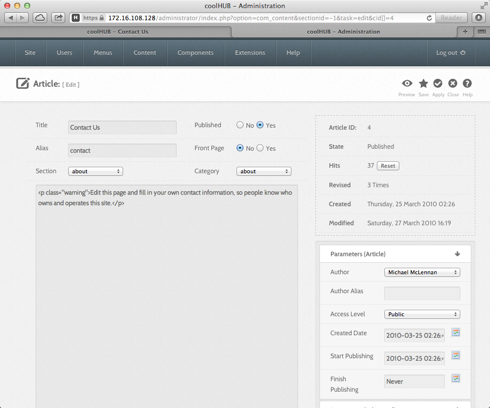 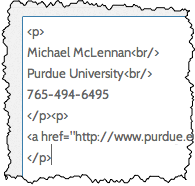 8
Changing “static” pages
Reload the page
on the front end
to see the effect
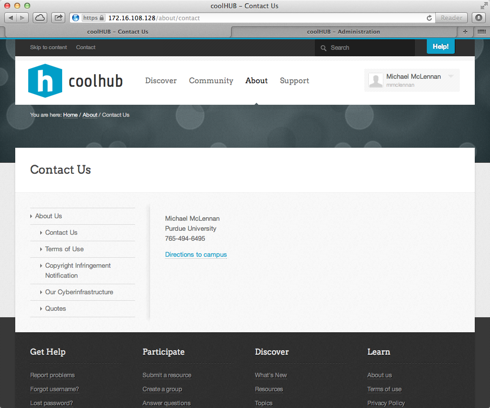 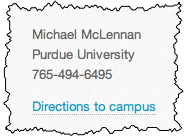 9
Change the front page
Don’t be fooled by various places
in the back end that say “front page.”
Here’s how it works…
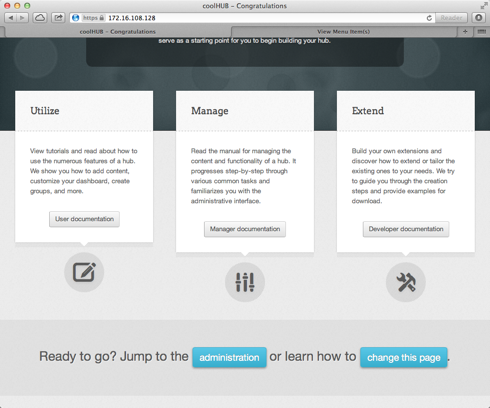 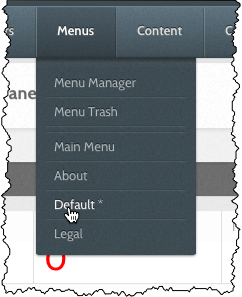 See instructions about changing
the home page here here
10
Change the front page
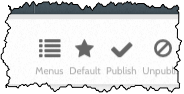 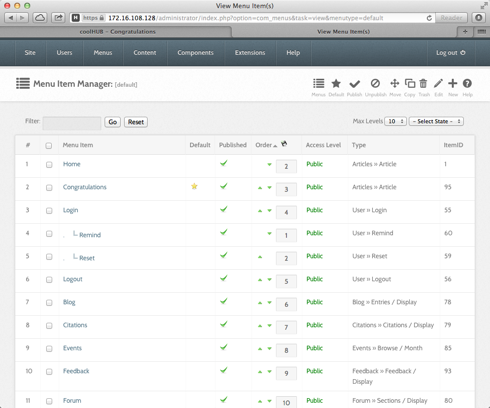 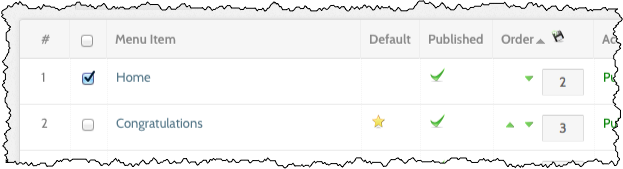 Star marks
current home page
11
Change the front page
Front page is an
“article” with lots
of embedded
modules
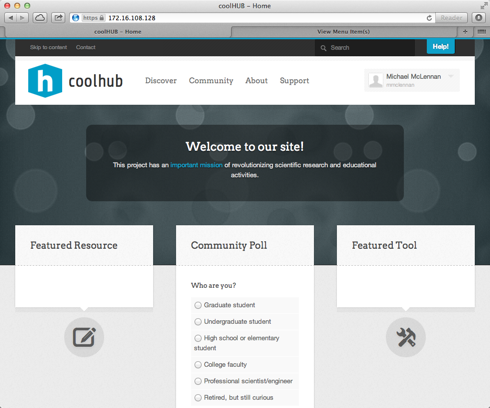 “welcome” module
module position:
featureLeft
module position:
featureRight
module position:
featureMiddle
12
Front page is an “article”
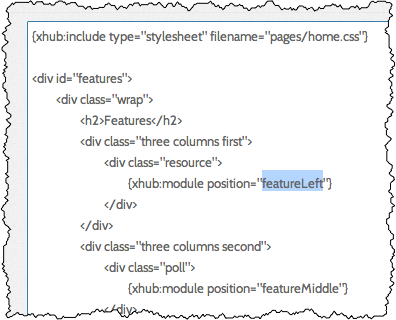 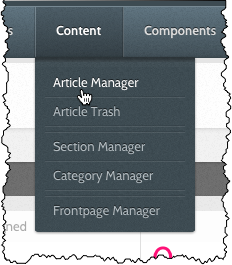 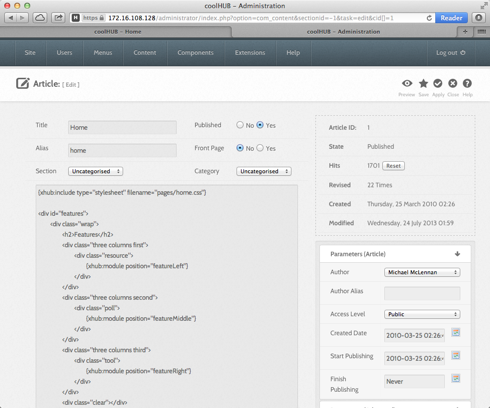 hard-coded text
module position
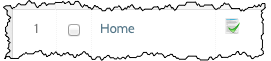 13
Exploring modules
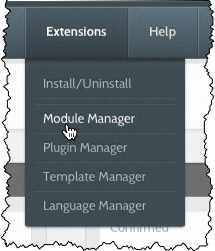 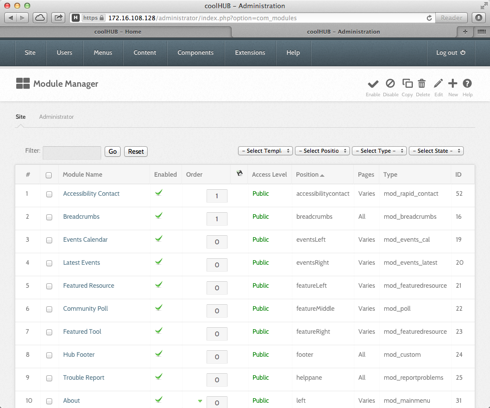 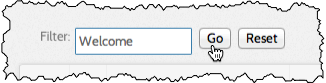 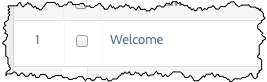 Find the “welcome”
module on the
back end
14
Edit the “welcome” text
Change the
module on the
back end…
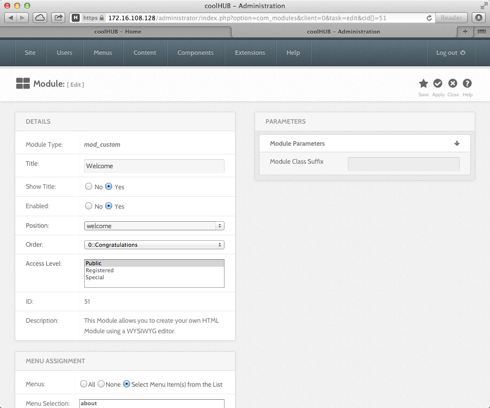 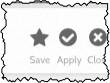 …See the
change on the
front page
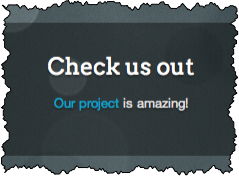 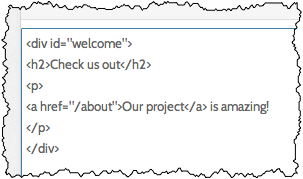 15
Create new modules
From the module manager…
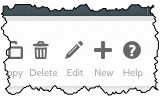 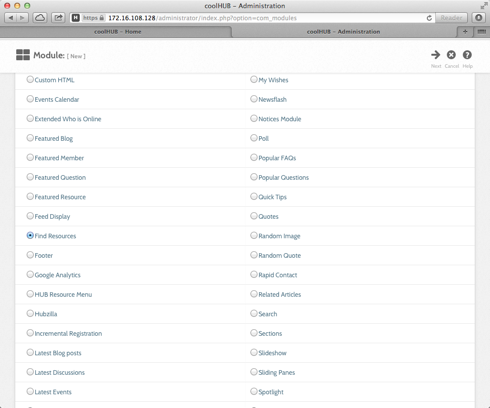 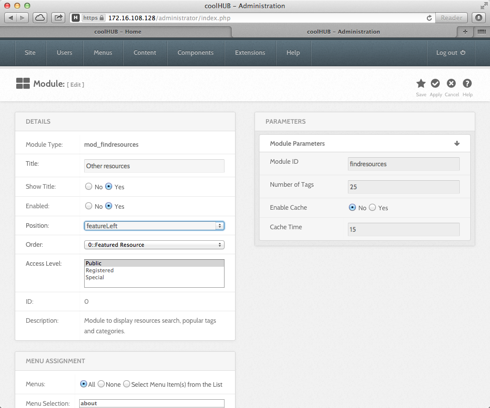 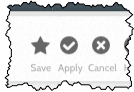 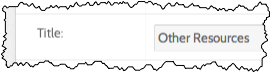 Choosemodule
type
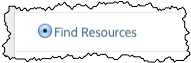 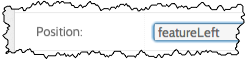 Edit module
properties
and position
16
Create new modules
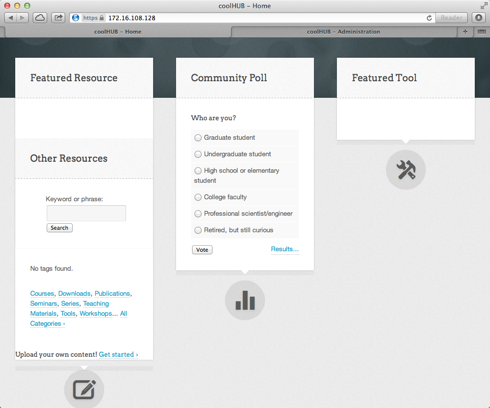 New module shows
up in “featureLeft”
position
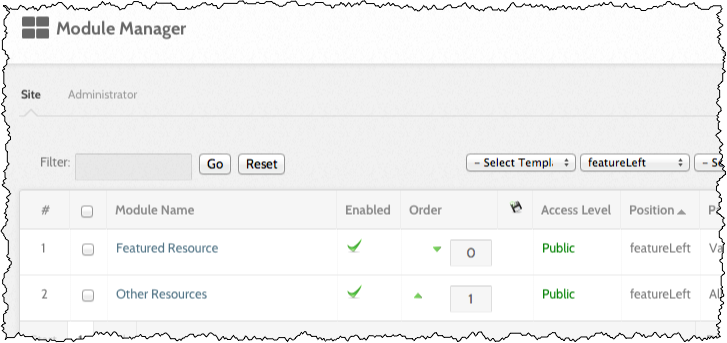 17